НОВАЯ МЕРКА. УМНОЖЕНИЕпо учебнику математики Петерсон 2 класс
Автор:  Корчагина Ольга Даниловна,
учитель начальных классов
МОУ  УСОШ № 2
г. Удомля, Тверской области
УСТНАЯ РАБОТА
ПРОДОЛЖИТЬ РЯД
7   14   21   28  . . .
З5   42
49  56
СРАВНИТЬ
>
>
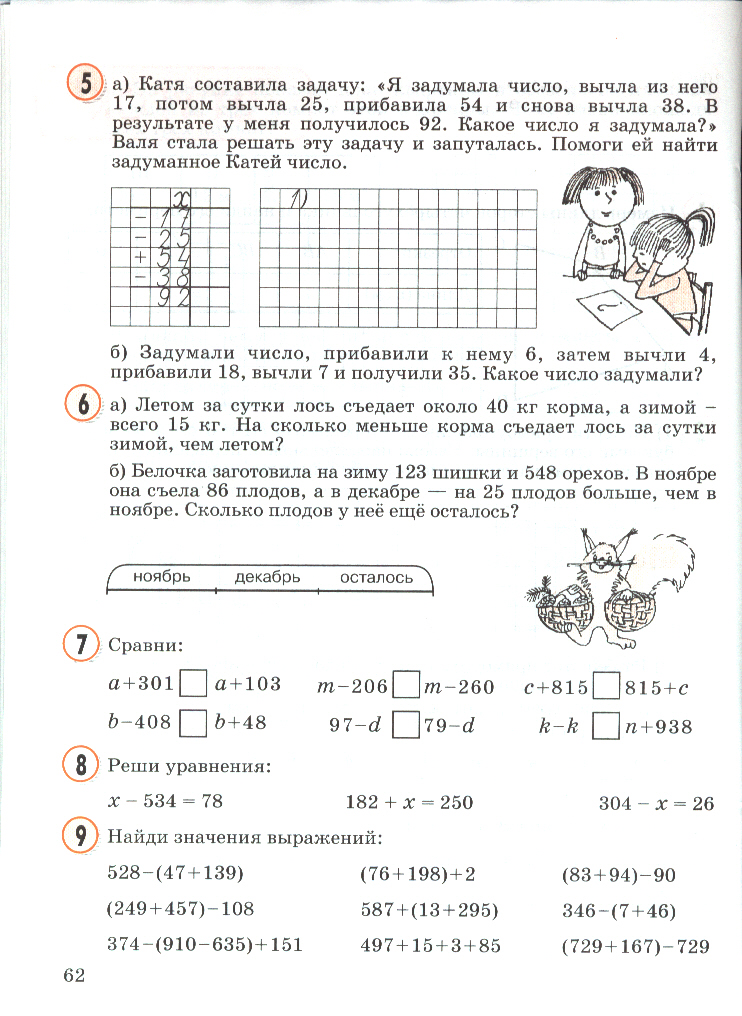 =
<
>
<
УСТНАЯ РАБОТА
(26+97)+3=
87-(27+15)=
(43+36)-16=
48+(12+8)=
126
75
63
68
УСТНАЯ РАБОТА
ПЕРЕВЕСТИ В ДРУГУЮ МЕРУ
198
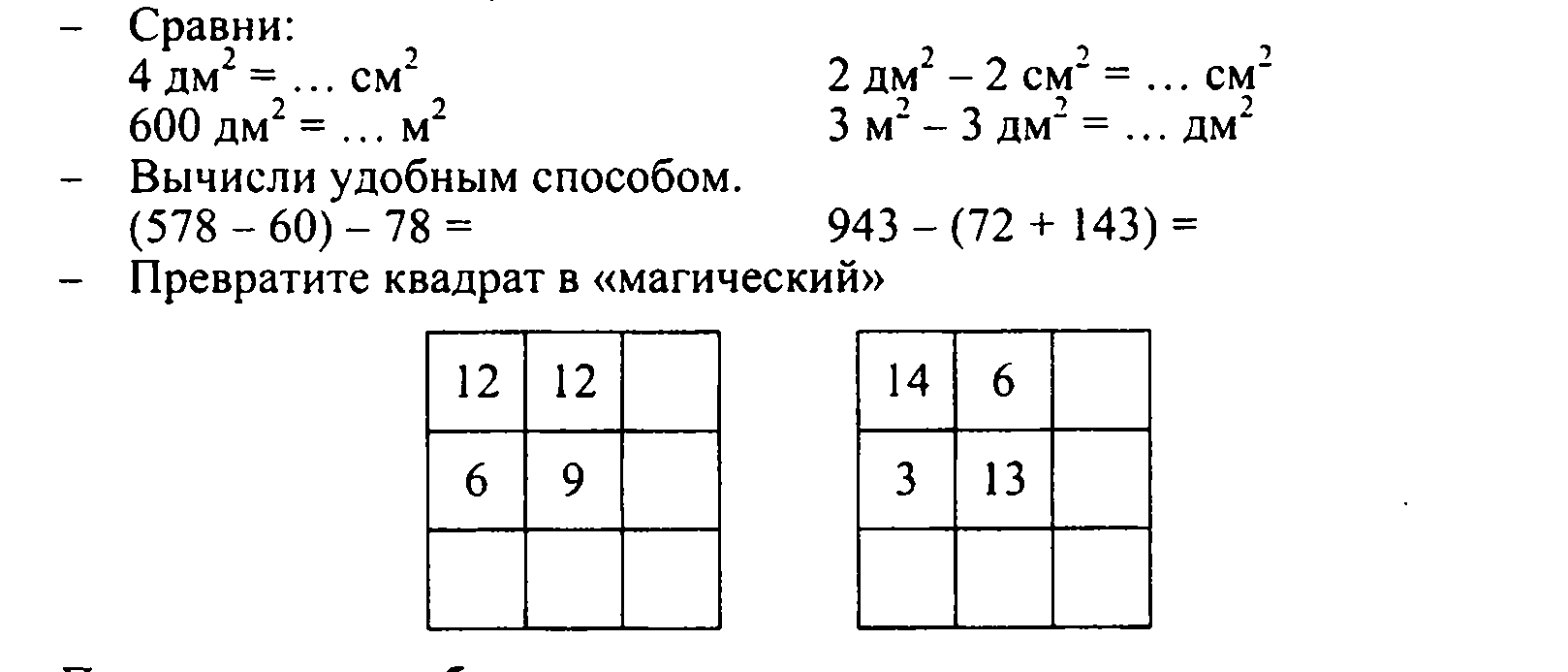 400
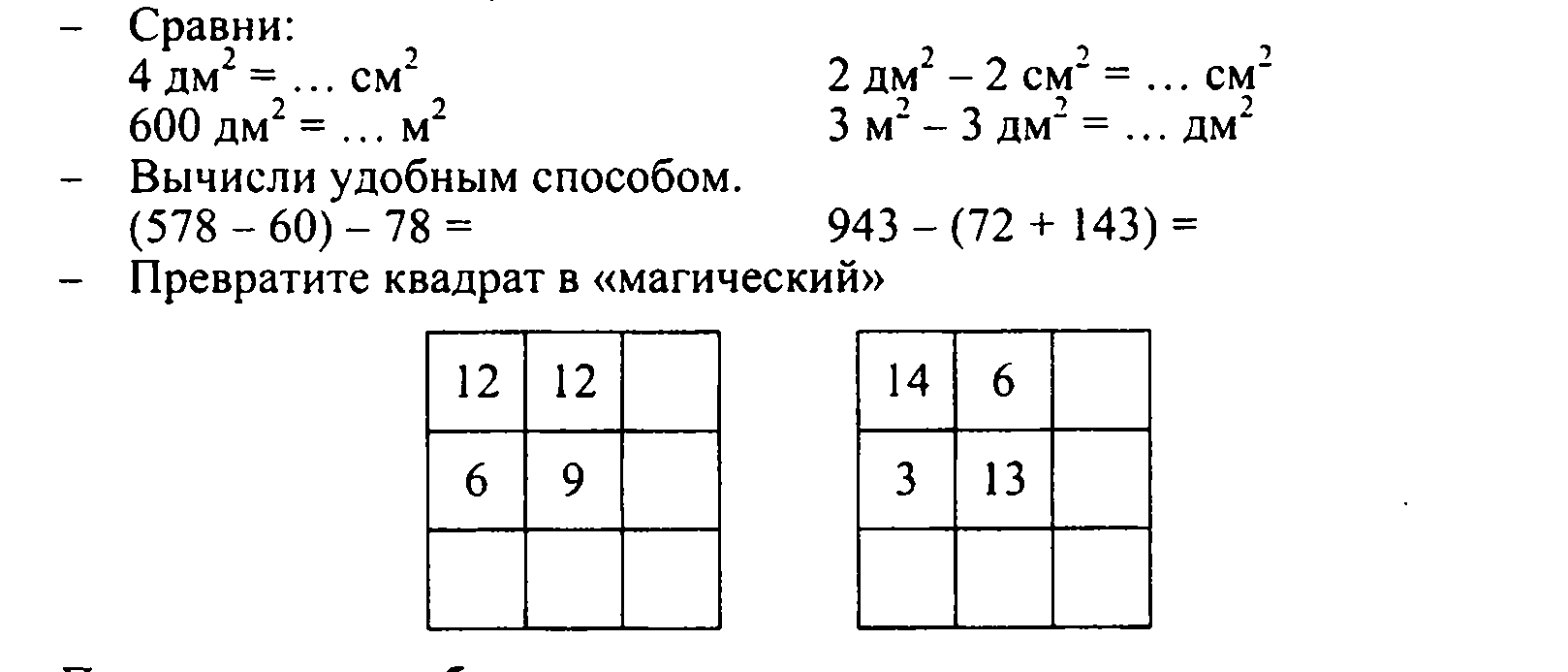 397
6
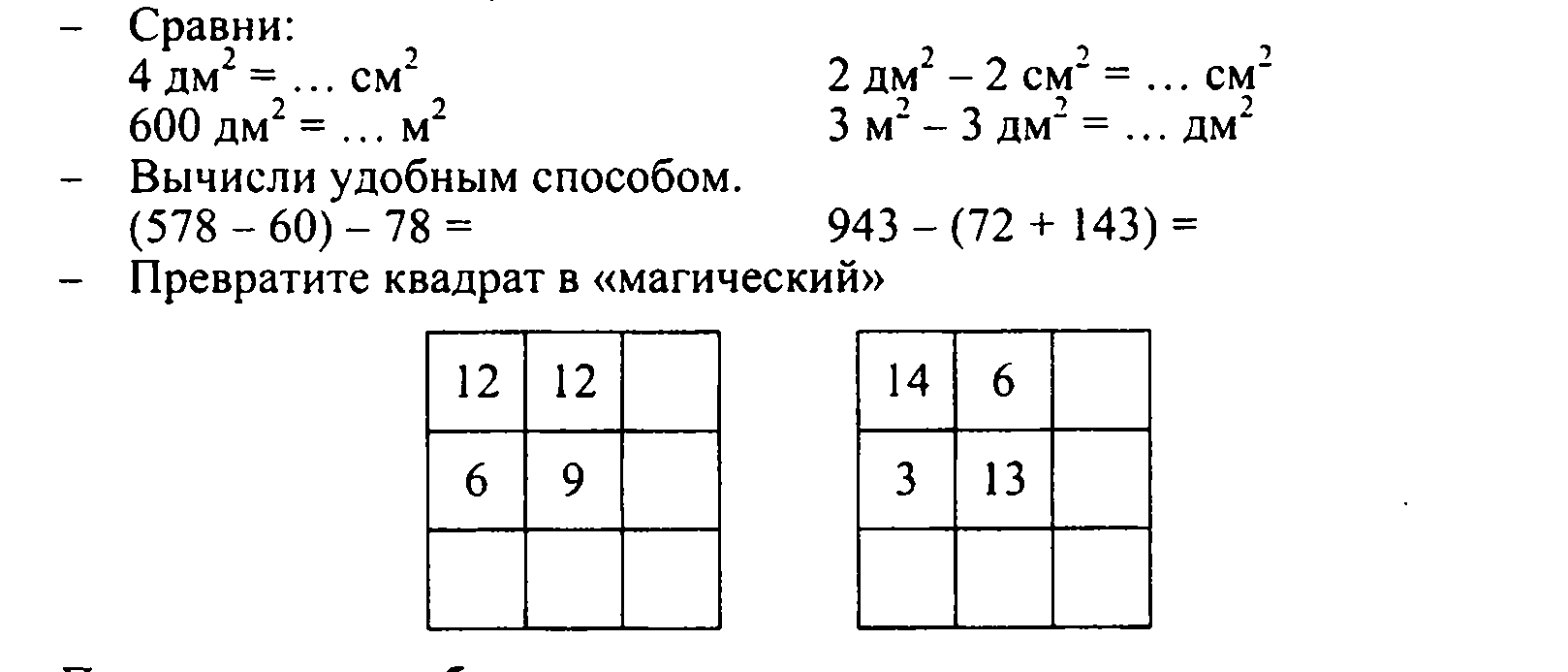 440
628
(943 – 143) – 72
(578 – 78) – 60
=
3
С
К
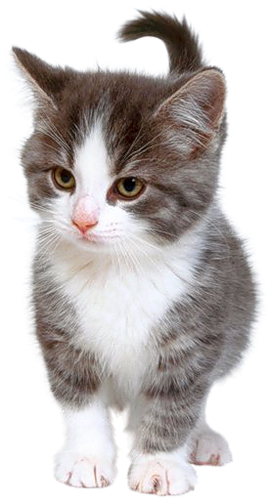 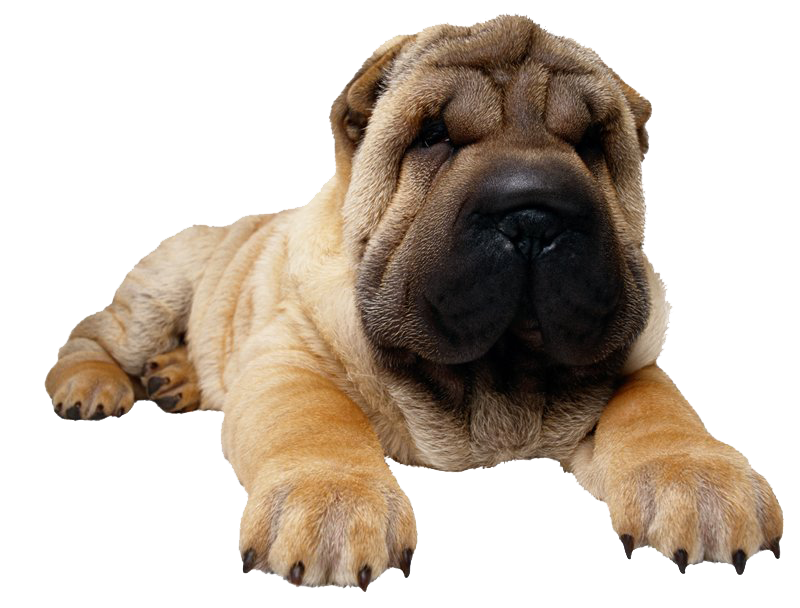 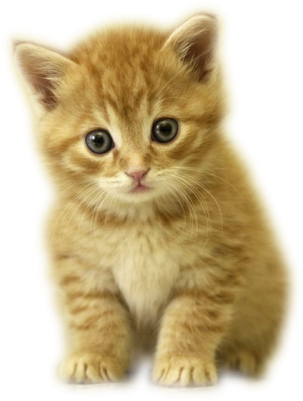 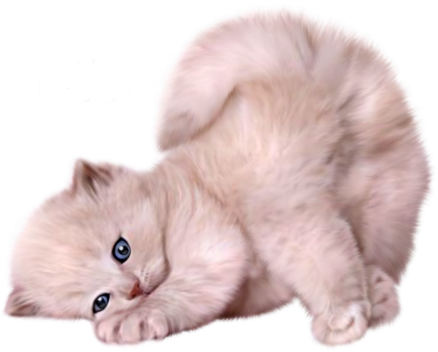 =
7
А
Я
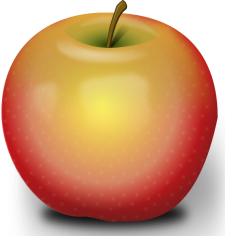 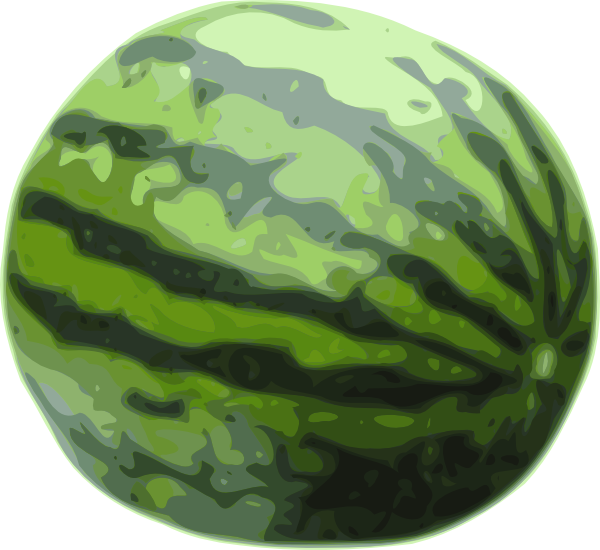 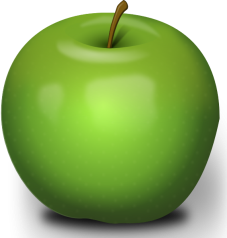 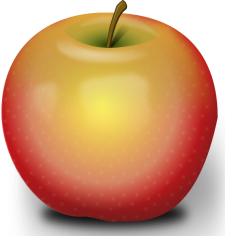 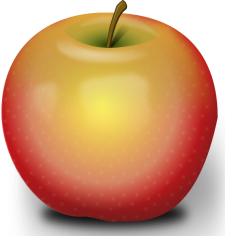 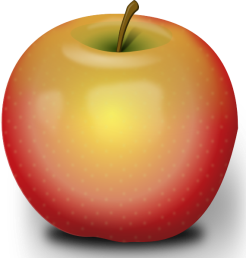 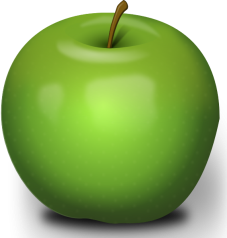 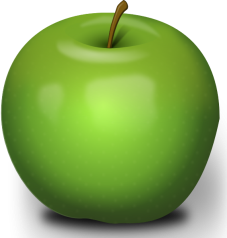 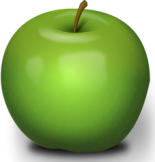 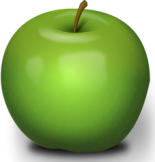 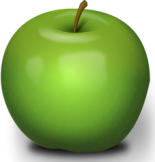 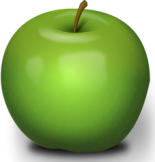 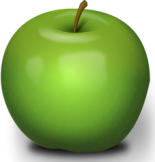 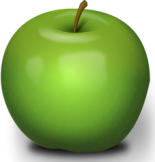 3 + 3 + 3 + 3 + 3 + 3 + 3 + 3 =
24
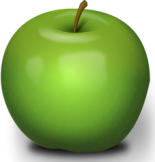 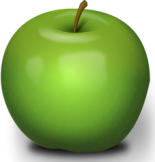 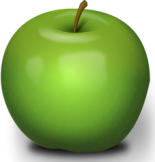 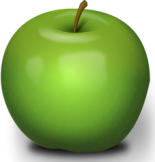 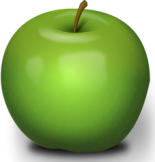 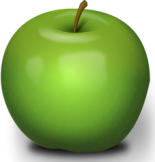 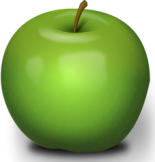 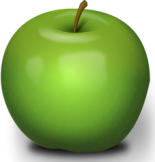 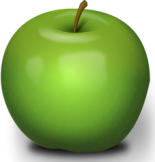 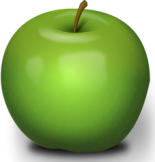 3 • 8 = 24
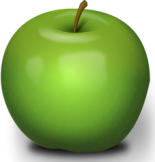 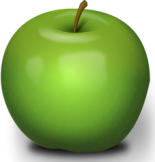 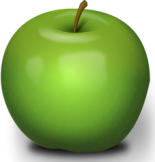 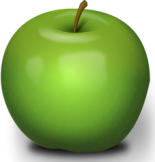 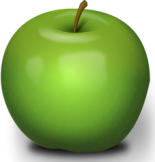 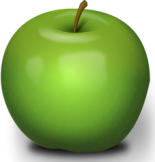 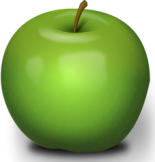 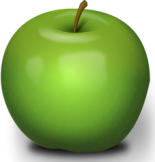 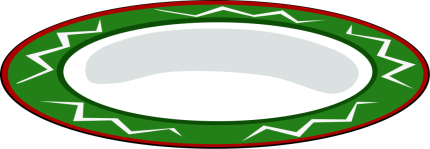 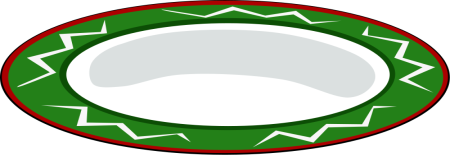 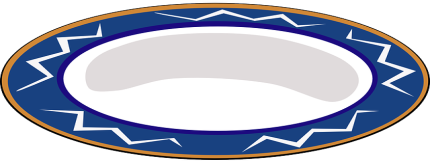 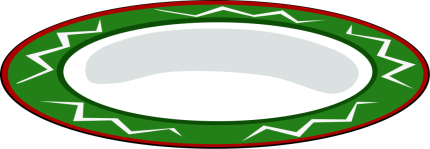 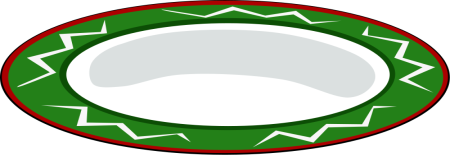 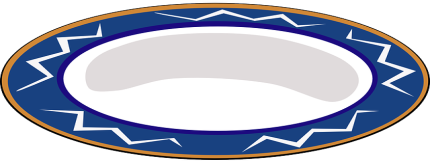 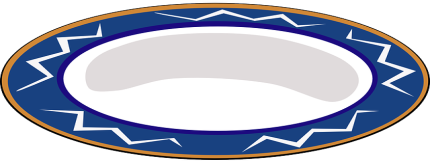 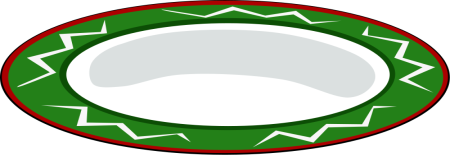 НАЧЕРТИТЬ  ПРЯМОУГОЛЬНИК  
СО  СТОРОНАМИ  6 СМ  И  2 СМ
6 СМ
S = ?
2 СМ
2 + 2 + 2 + 2 + 2 + 2 =
2 · 6 =
12
(см²)
6 + 6 =
6 · 2 =
12
(см²)
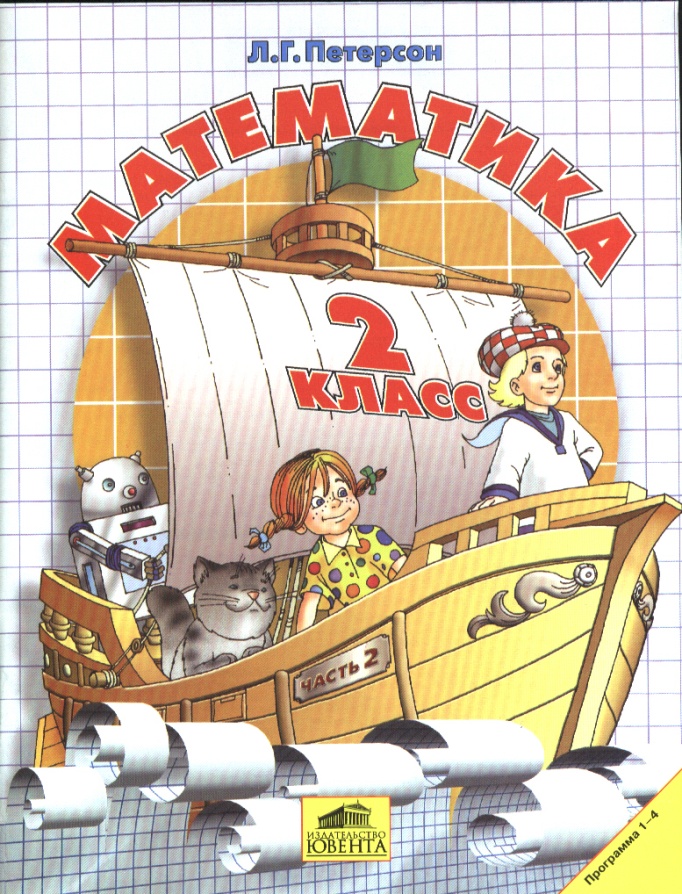 РАБОТА 
ПО УЧЕБНИКУ
УРОК № 22
Спасибо за урок!